муниципальное казенное дошкольное образовательное учреждение  города Новосибирска«Детский сад № 458 комбинированного вида»«Развитие конструкторских способностей детей с ОВЗ посредством лего-конструирования»
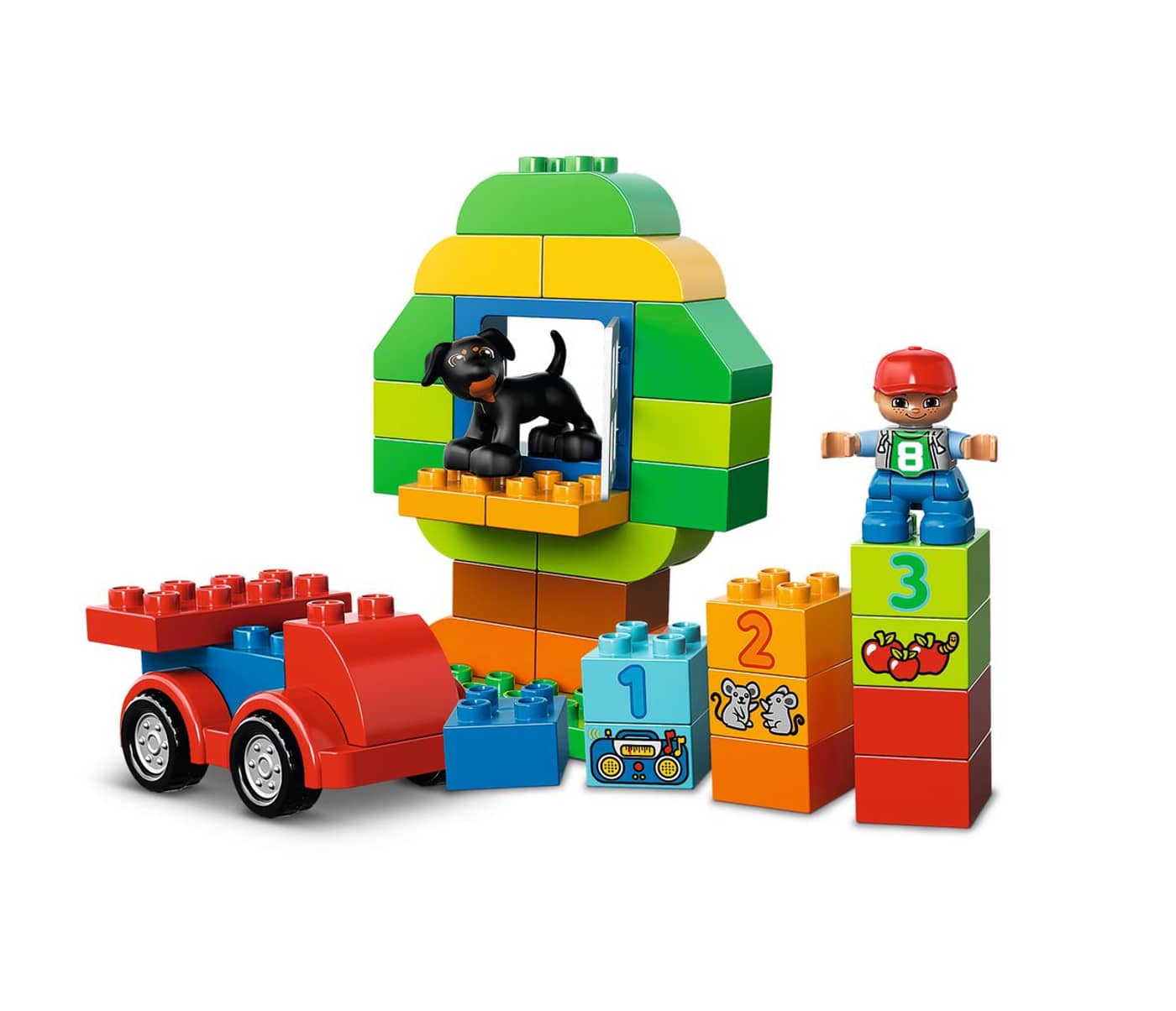 Авторы: Глёх Светлана Леонидовна, воспитатель высшей квалификационной категории,
      Бородина Анастасия Александровна, воспитатель высшей квалификационной категории.
Актуальность обусловлена необходимостью формировать у современных дошкольников, живущих в эпоху активной информатизации, технических (инженерных) способностей.
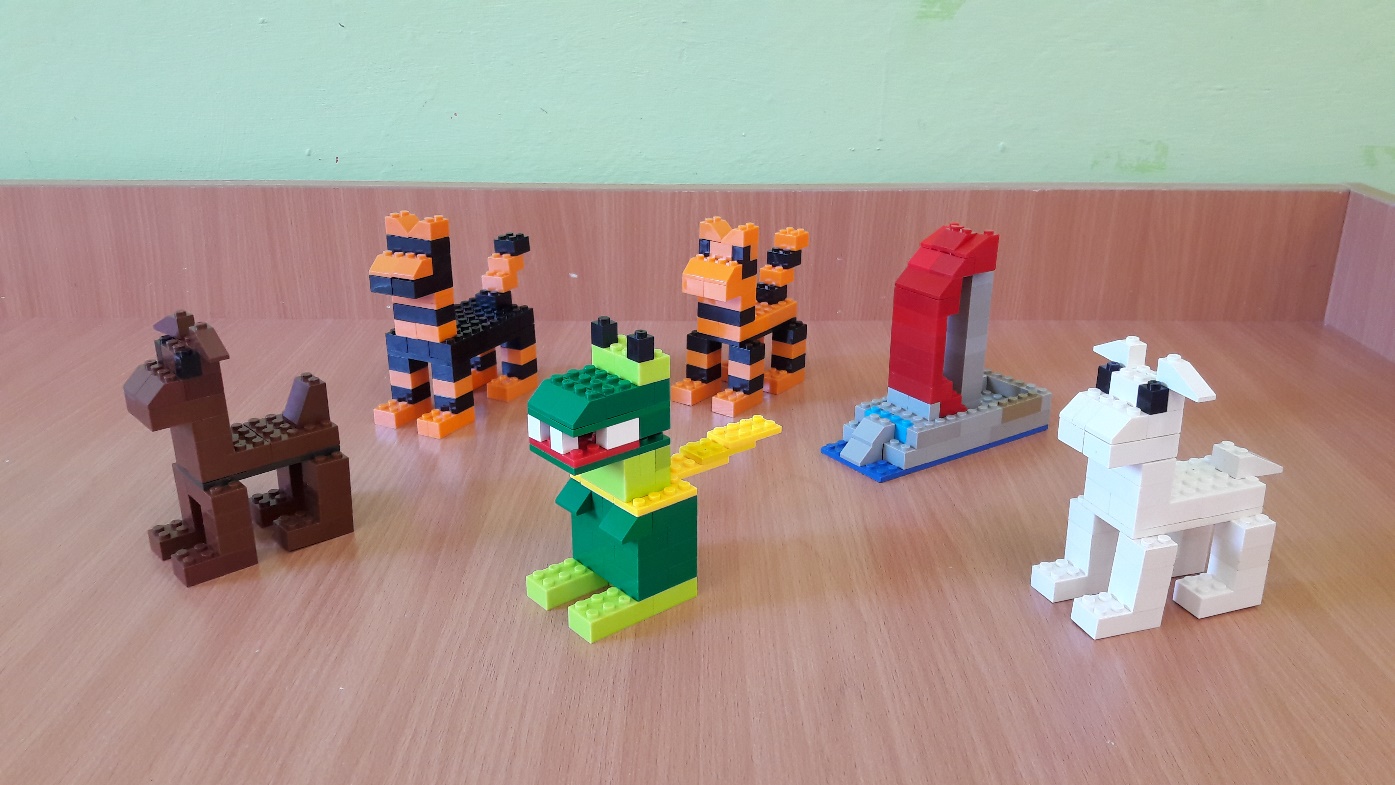 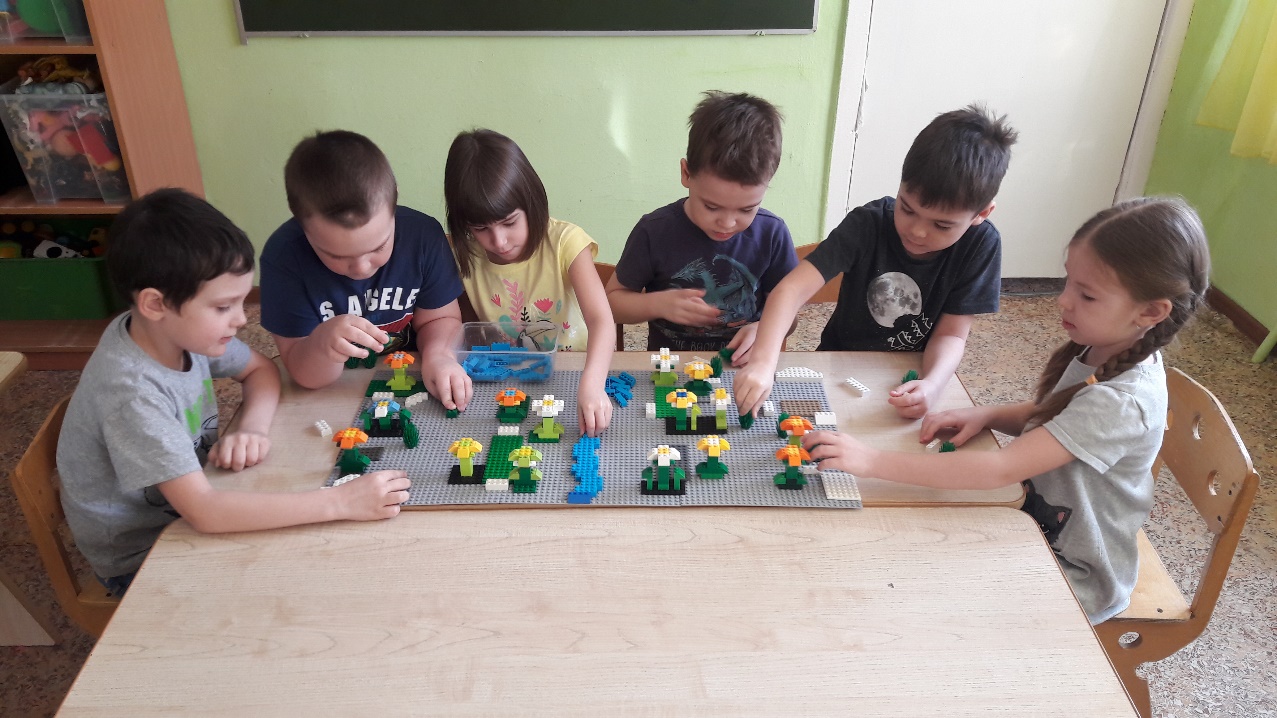 Возникает необходимость поиска наиболее эффективного пути обучения данной категории детей. Известно, что использование в коррекционной работе разнообразных нетрадиционных методов и приемов предотвращает утомление детей, поддерживает у них познавательную активность, повышает результативность работы в целом.
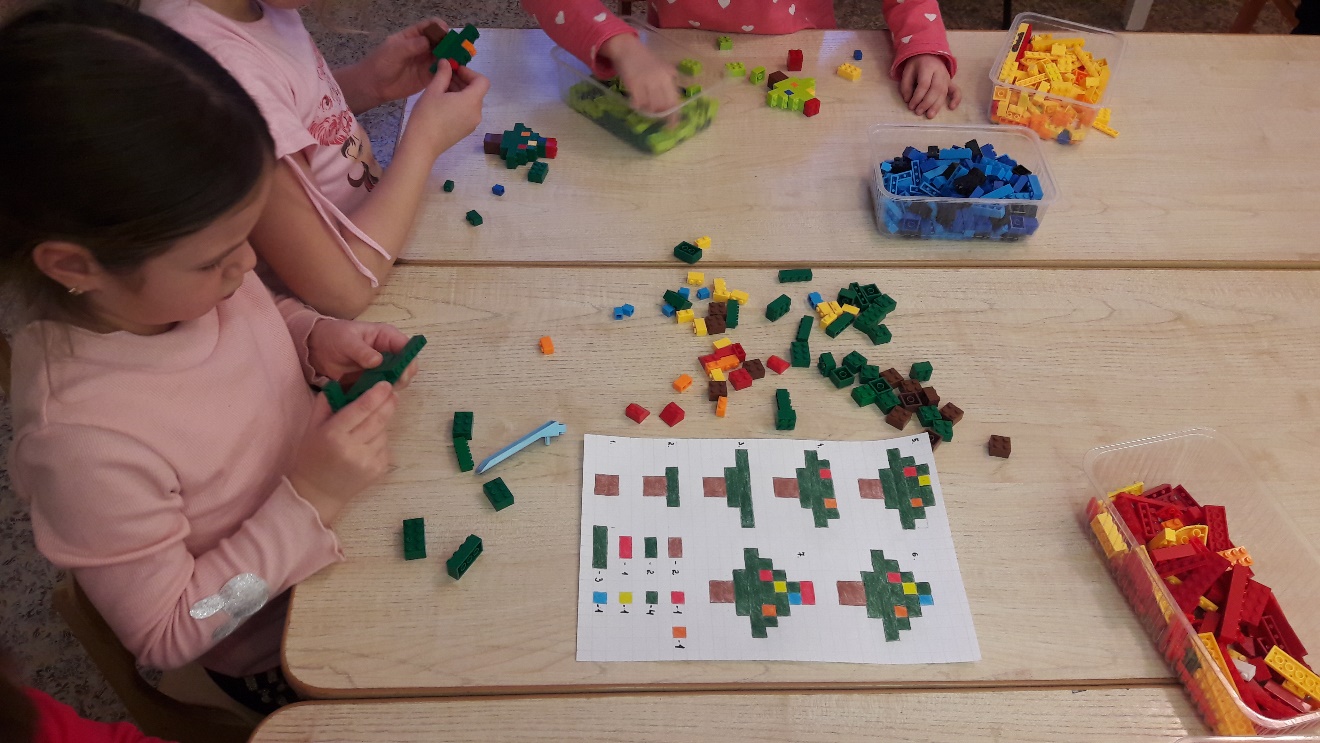 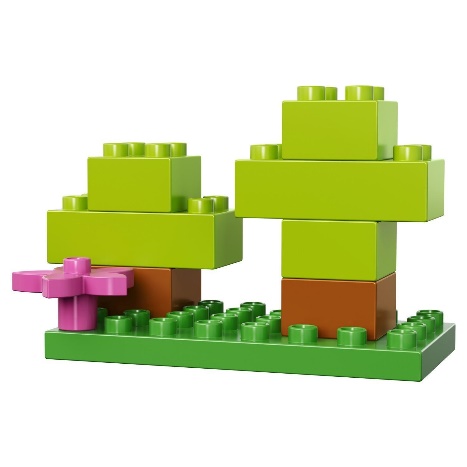 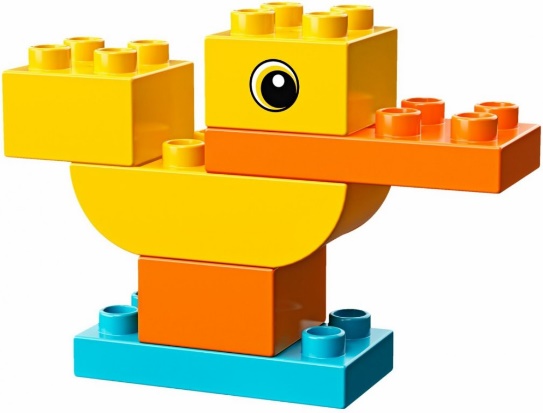 Цель: развитие интеллектуально-творческого потенциала личности ребенка с ОВЗ через совершенствование его конструкторских способностей.
Задачи:
1. Развивать мелкую моторику рук, стимулируя в будущем общее речевое развитие и умственные способности.
2.Развивать интерес к моделированию и конструированию, стимулирование детского технического творчества;
3.Обучать конструированию по образцу, чертежу, заданной схеме, по замыслу;
4. Формировать предпосылки учебной деятельности: умение и желание трудиться, выполнять задания в соответствии с инструкцией, чертежом, схемой и поставленной целью, доводить начатое дело до конца, планировать будущую работу;
5.Совершенствовать коммуникативные навыки дошкольников при создании коллективной работы;
6.Развивать самостоятельность, дисциплинированность, терпение и упорство в достижении цели.
7. Установить партнерские отношения с семьей каждого воспитанника, объединить усилия для развития и воспитания детей; создать атмосферу общности интересов.
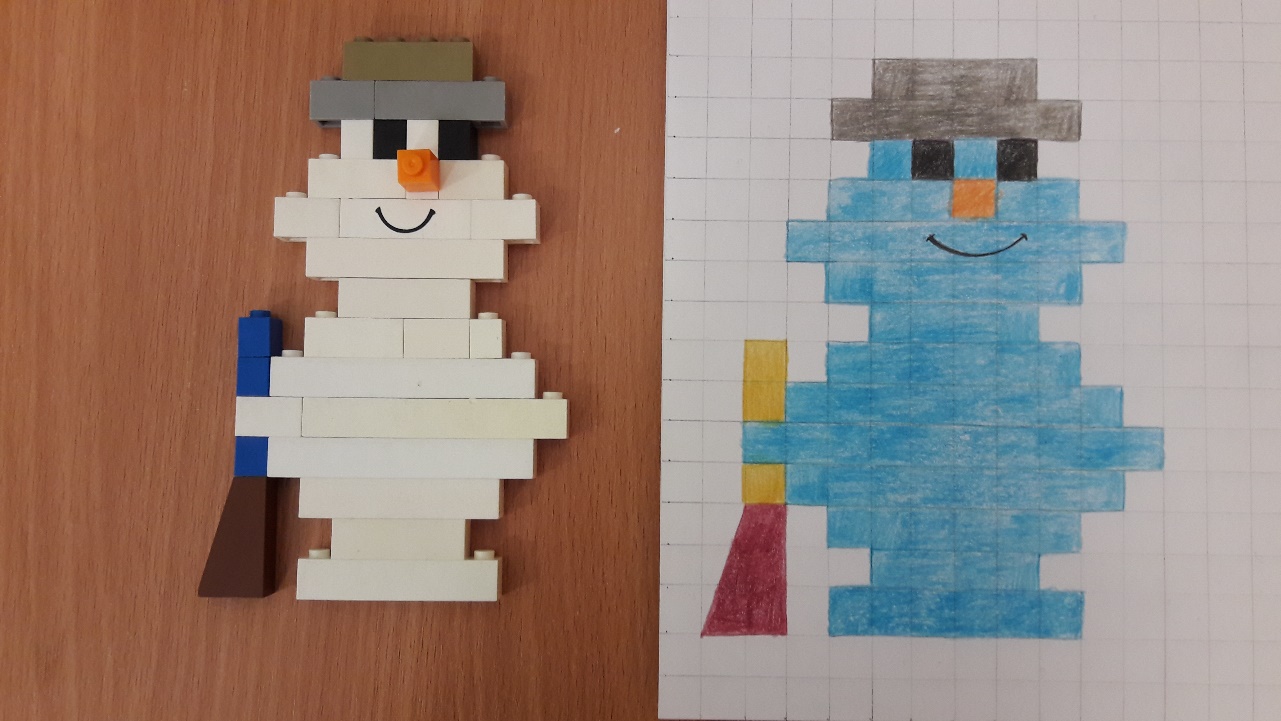 На занятиях используются следующие основные виды конструирования:
1. Конструирование по образцу
2. Конструирование по замыслу
3. Конструирование по схеме
4. Конструирование по инструкции воспитателя
5. Конструирование по рисунку.
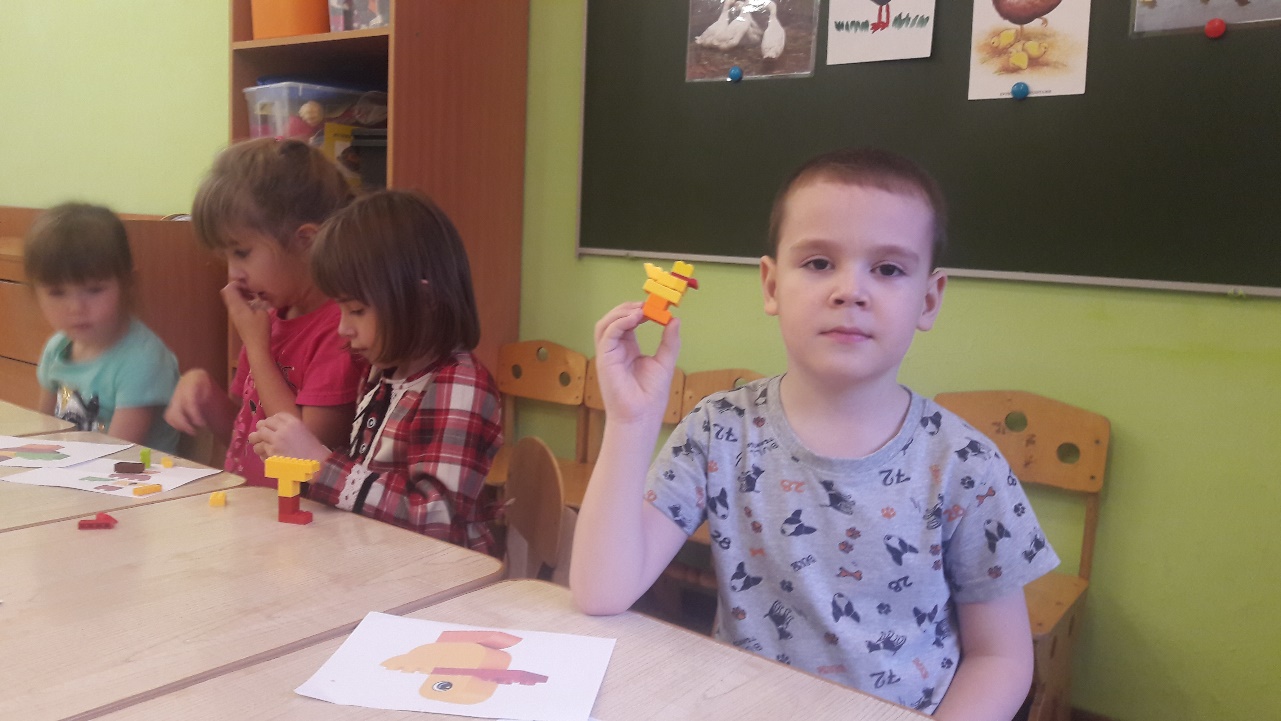 I этап – подготовительный (сентябрь)
•	Выбор темы проекта и его разработка.
•	Изучение научно-практических и методических источников по заявленной проблеме.
•	Подбор методического материала по данной теме.
•	Мониторинг детей.
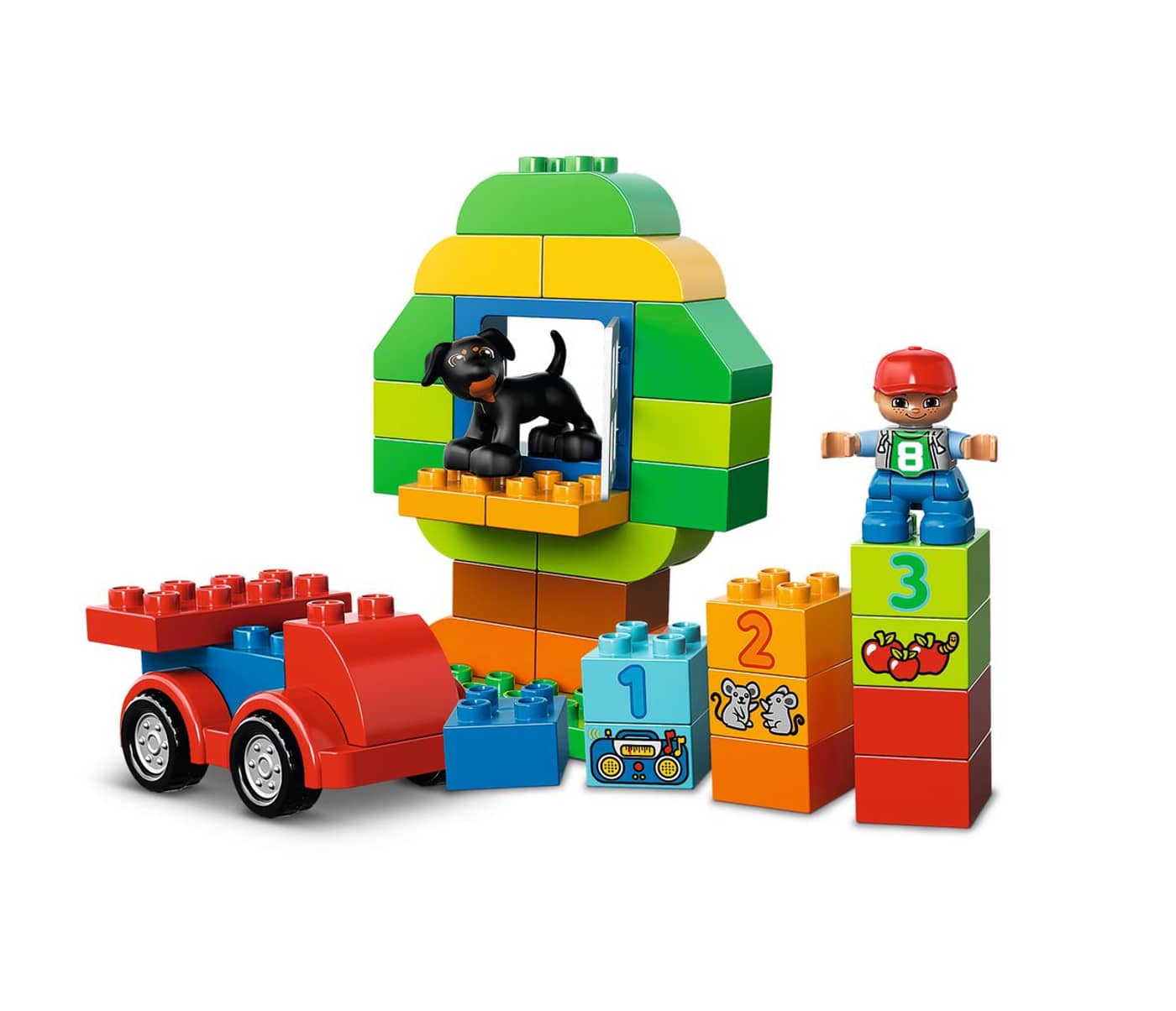 II этап – основнойСостоит из цикла занятий по лексическим темам
Конструирование по лексическим темам
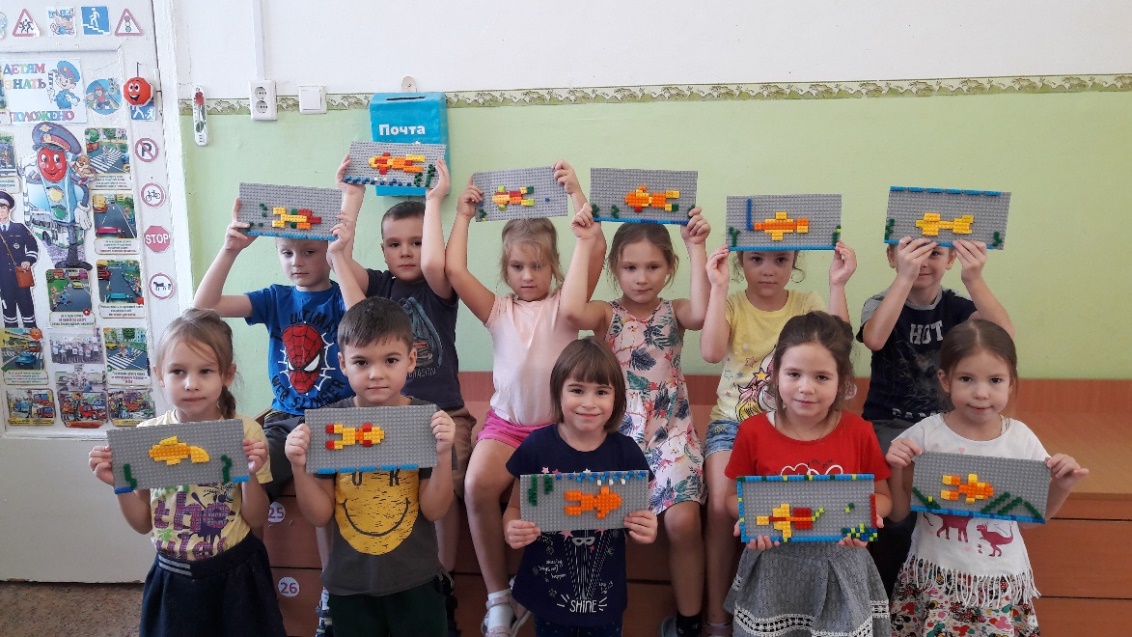 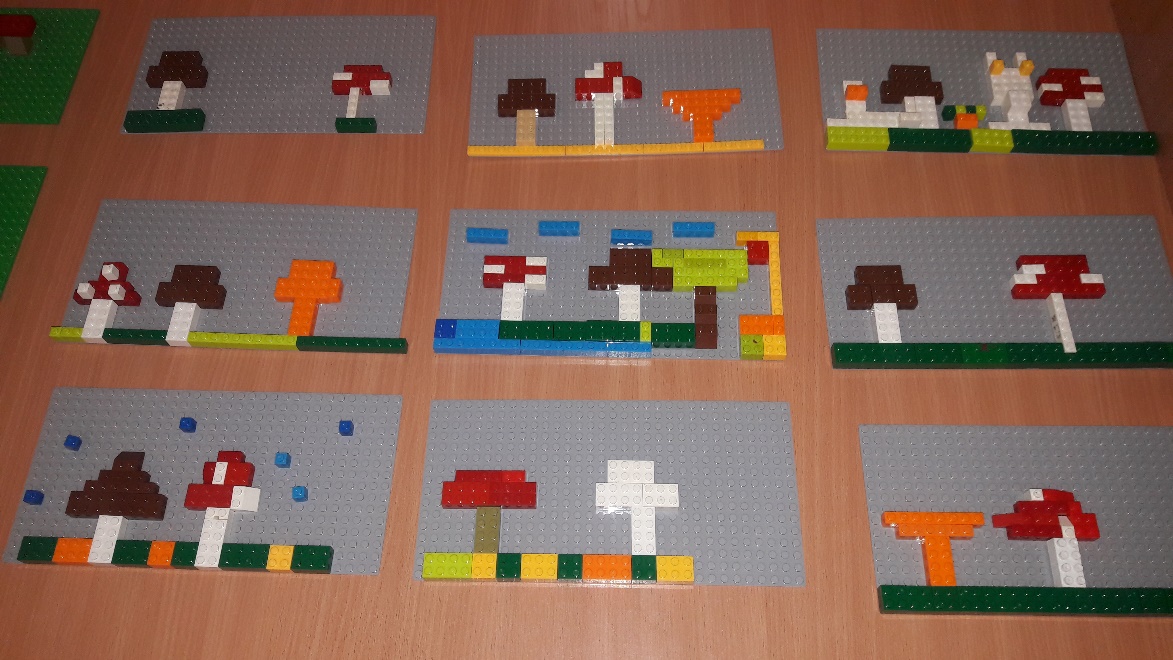 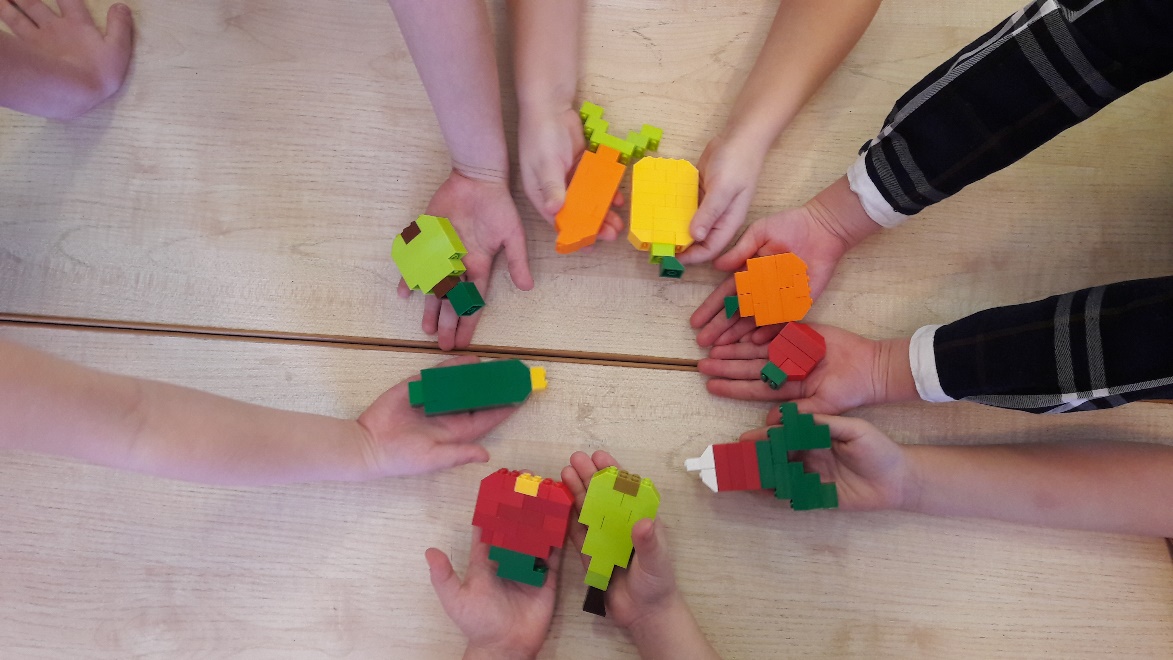 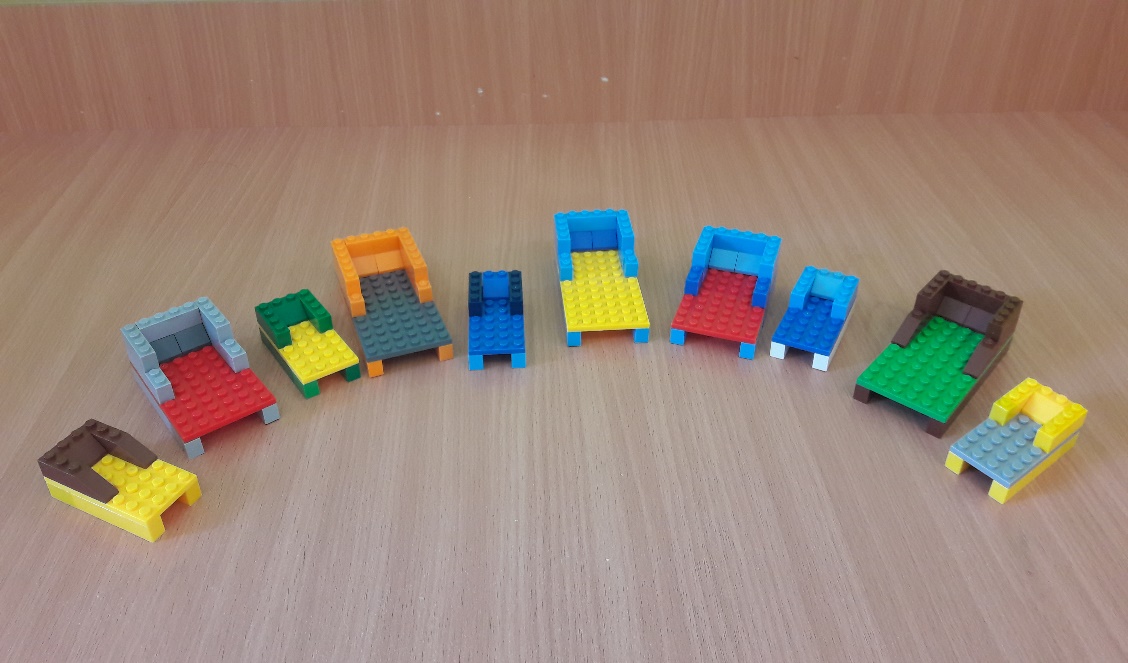 Коллективные работы
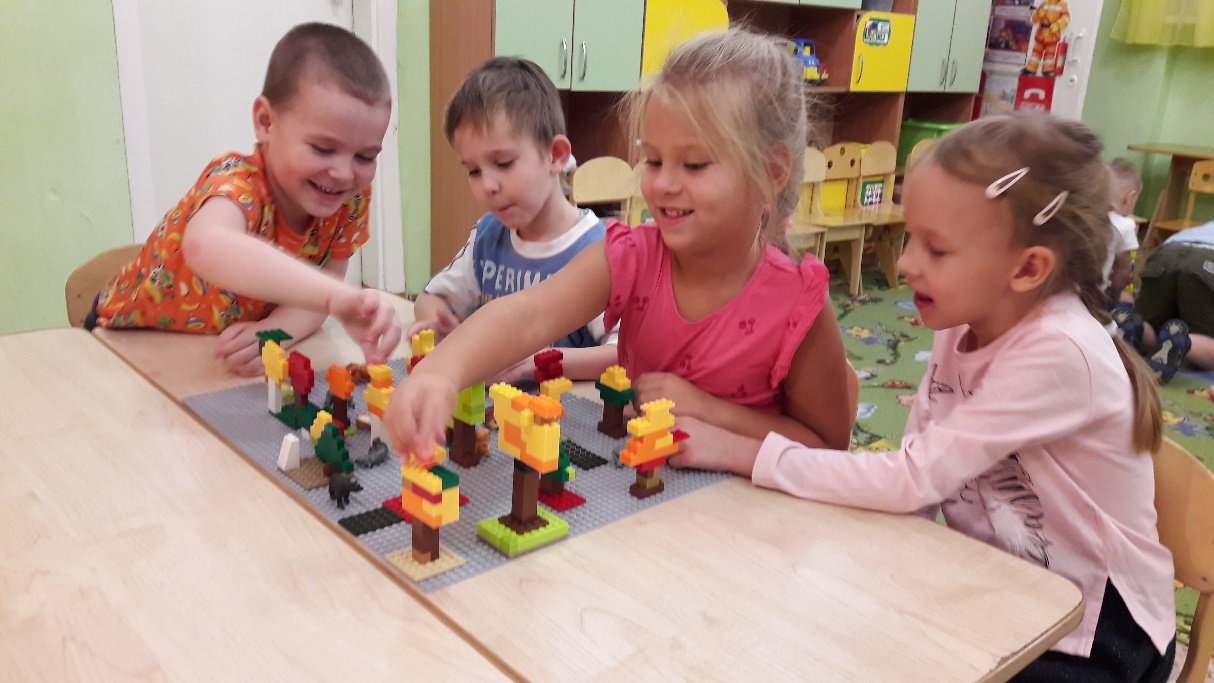 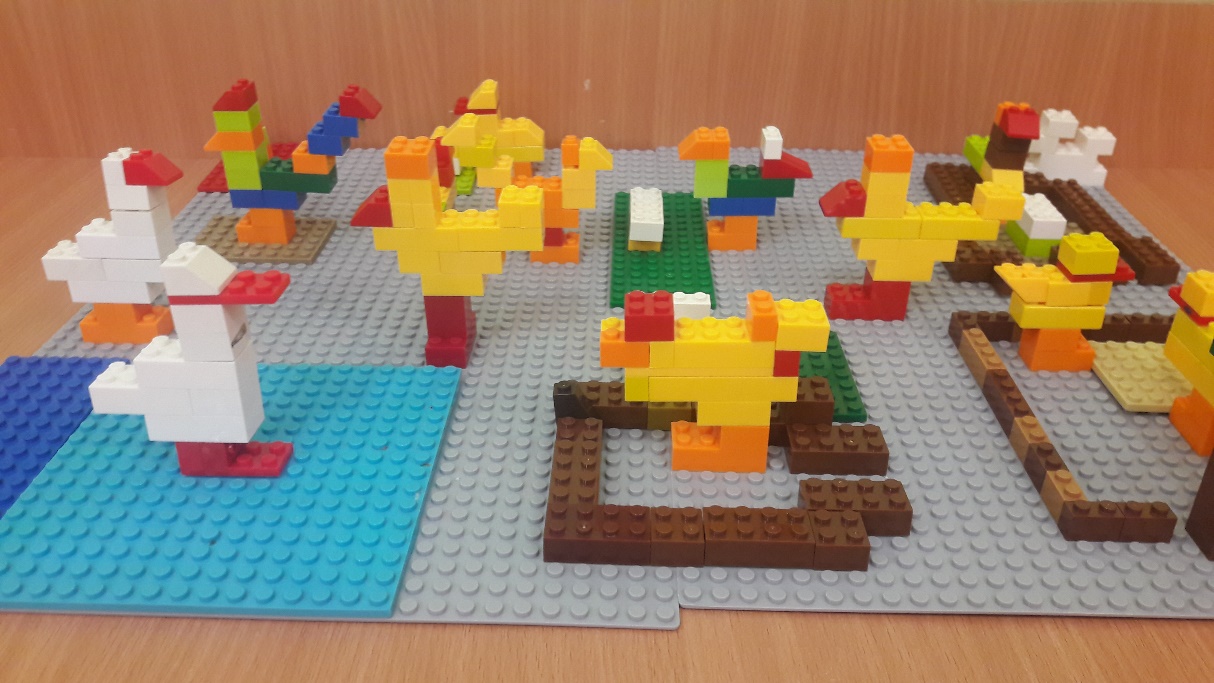 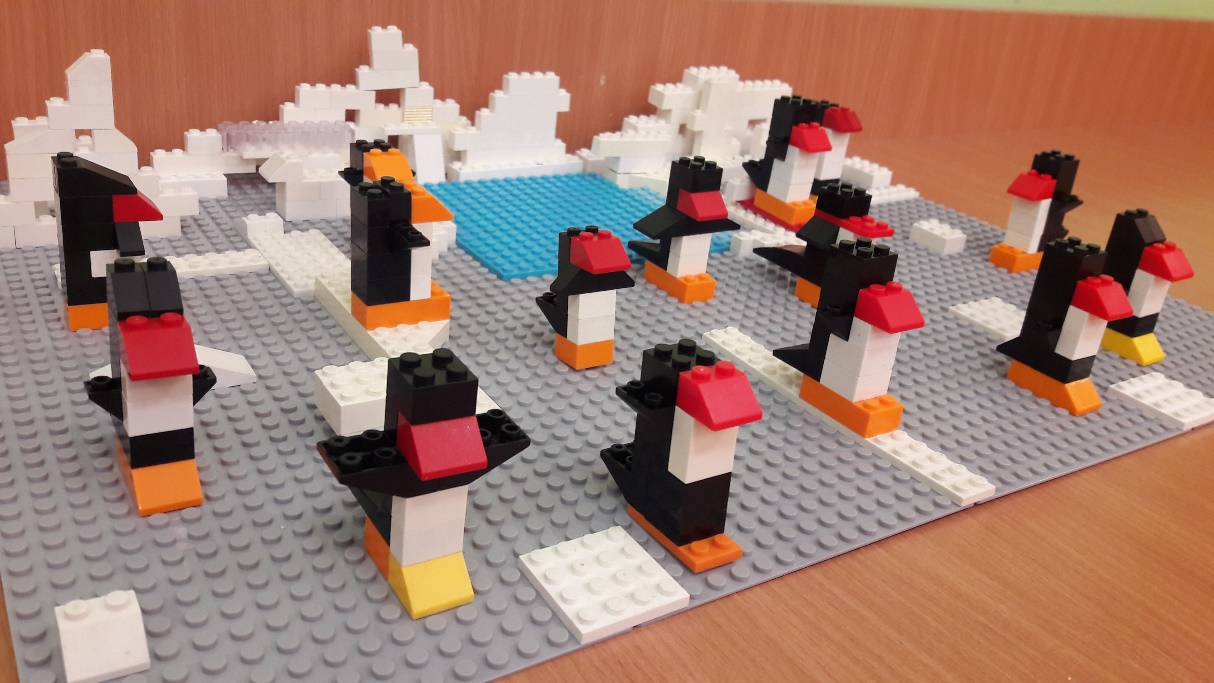 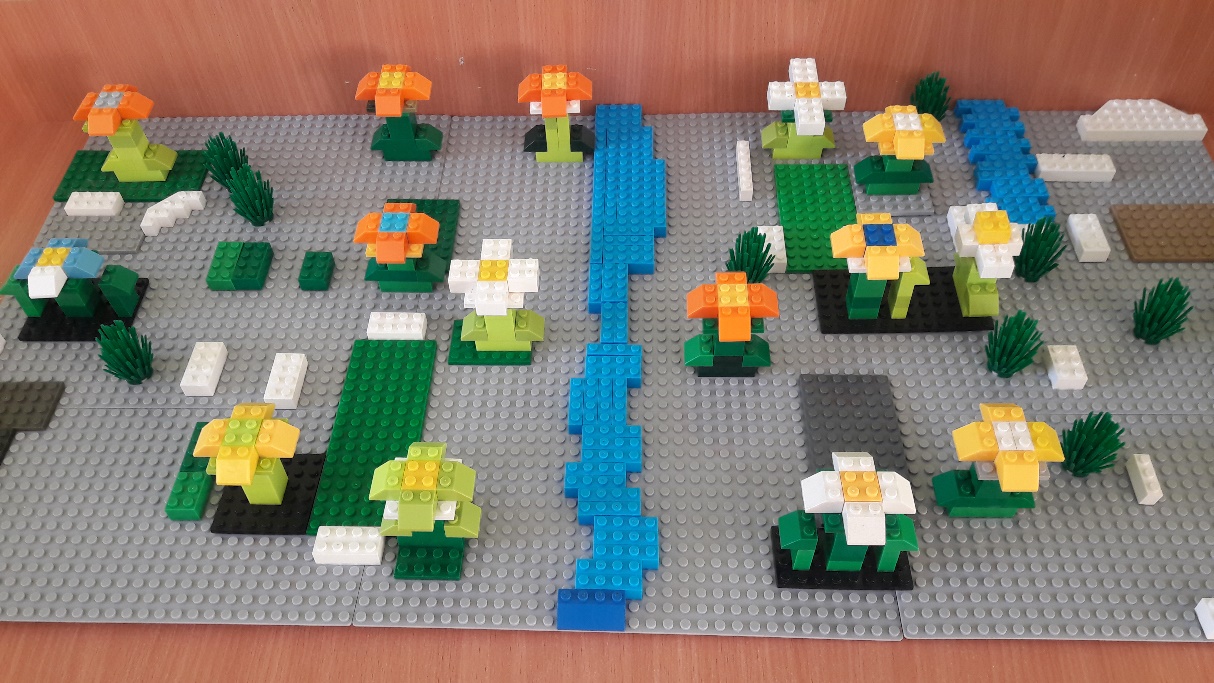 Коллективная работа: «Город – деревня»
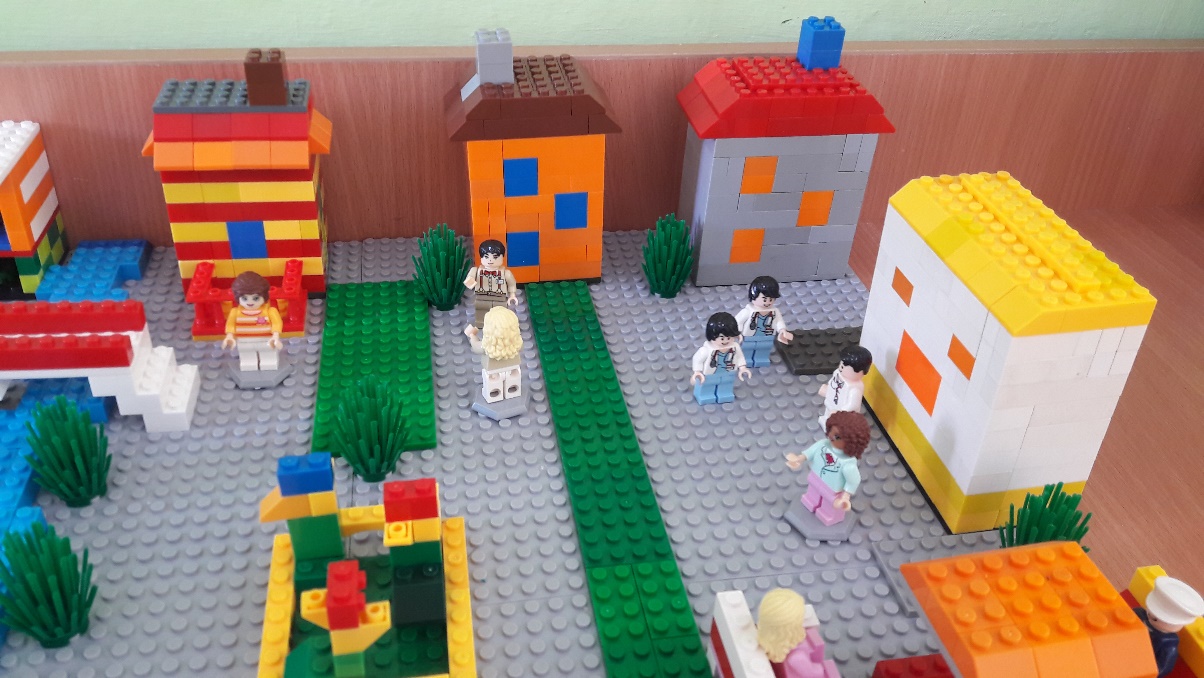 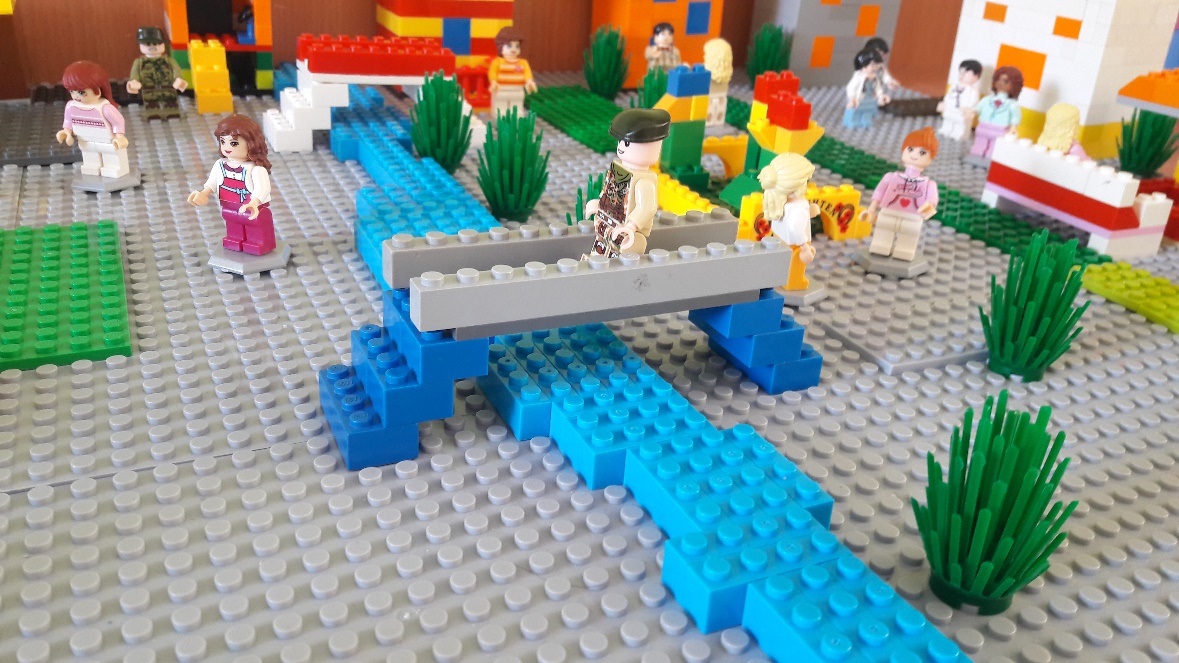 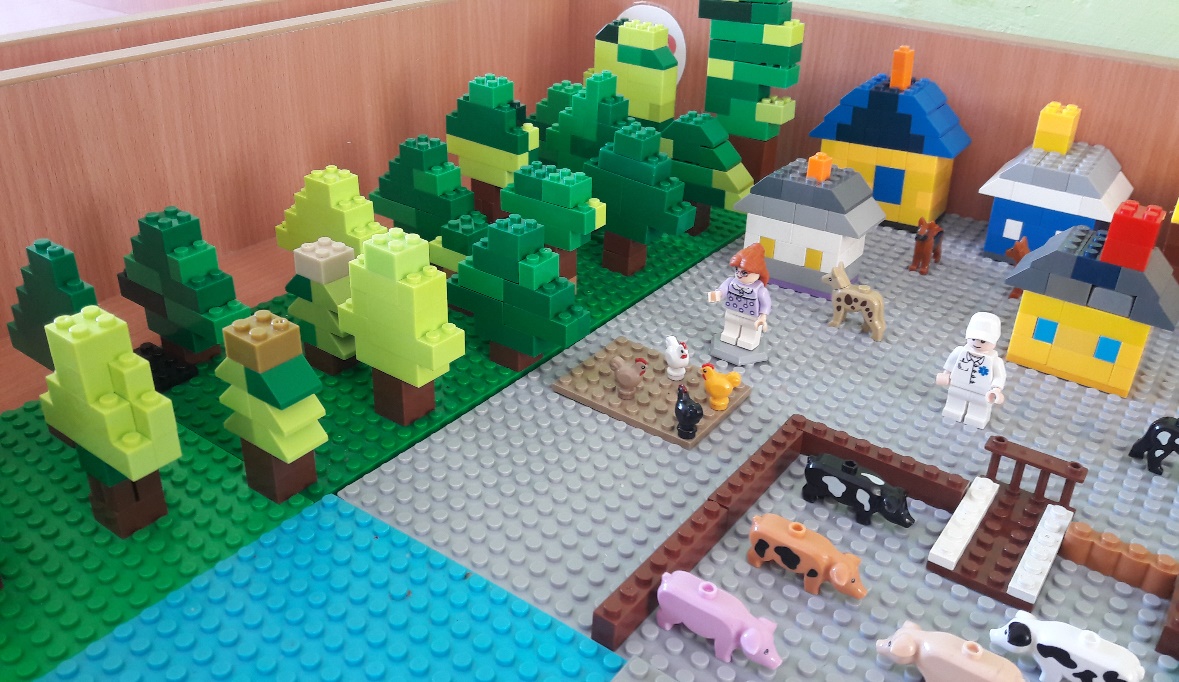 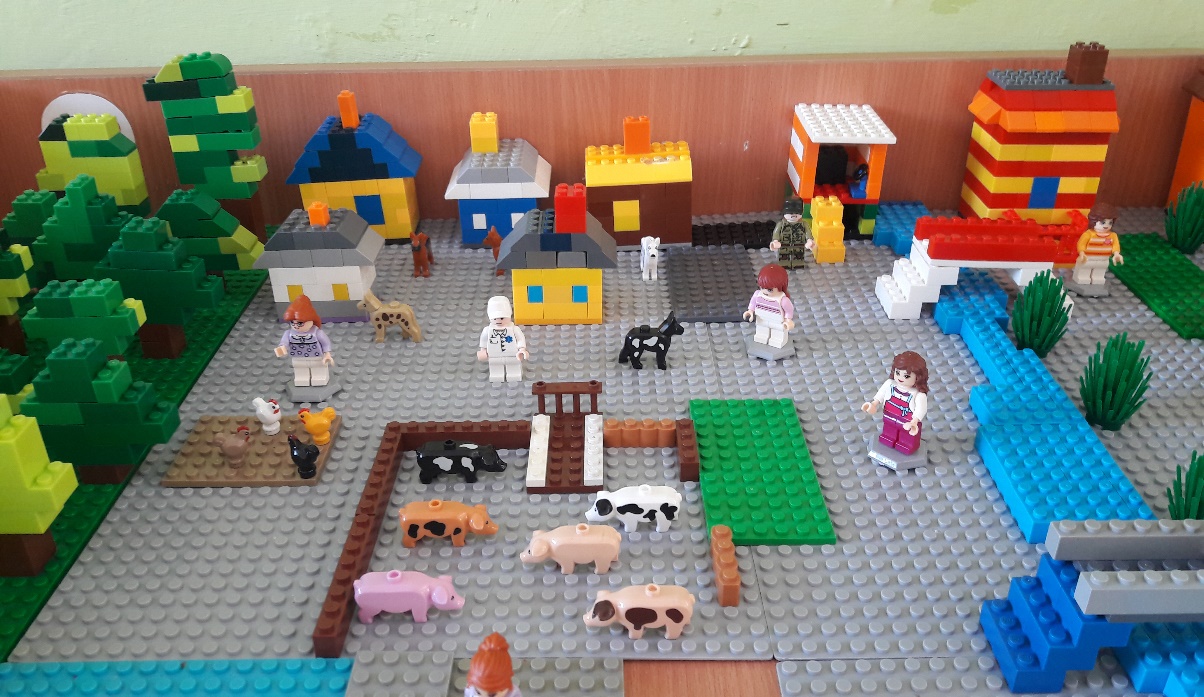 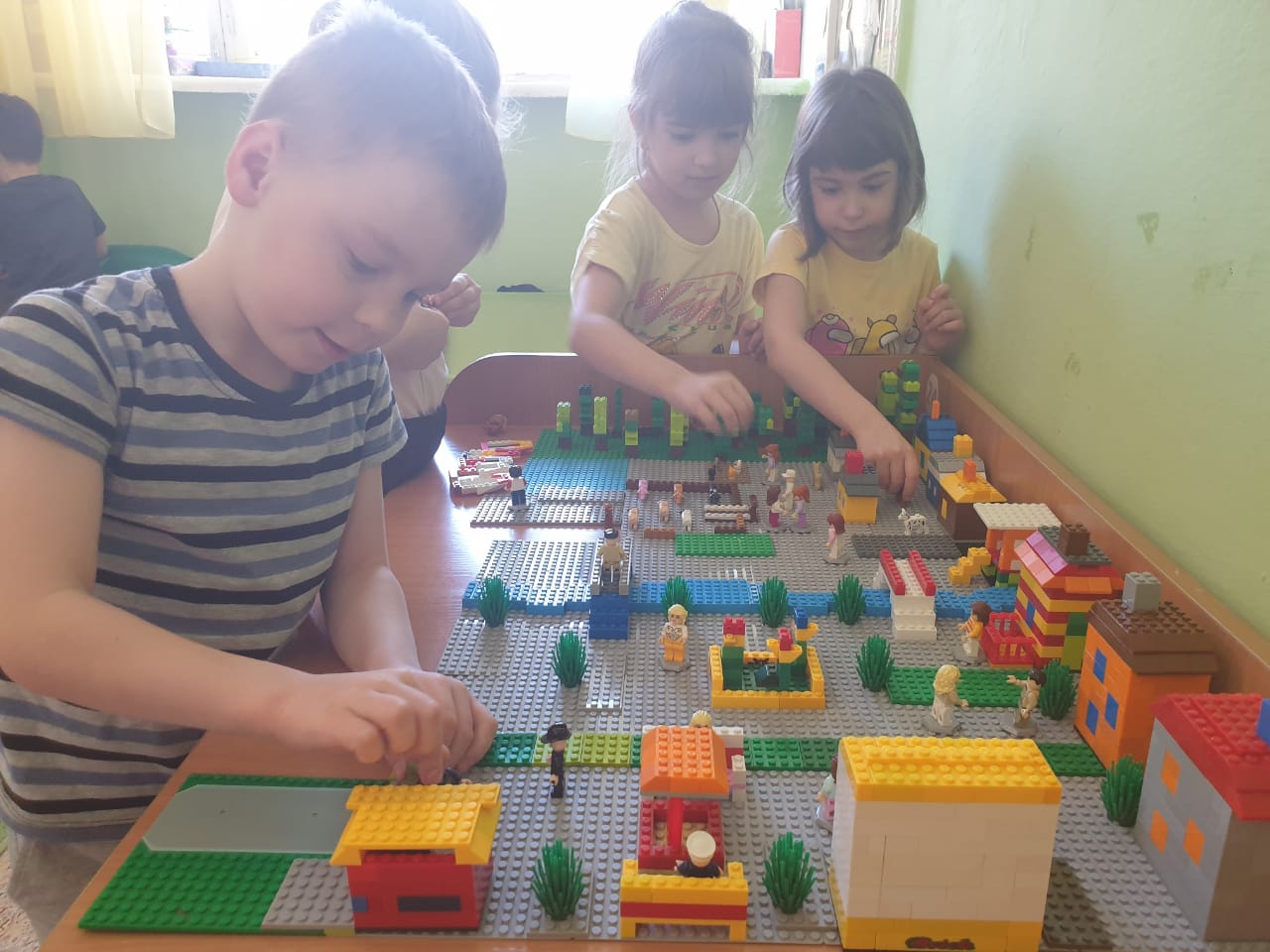 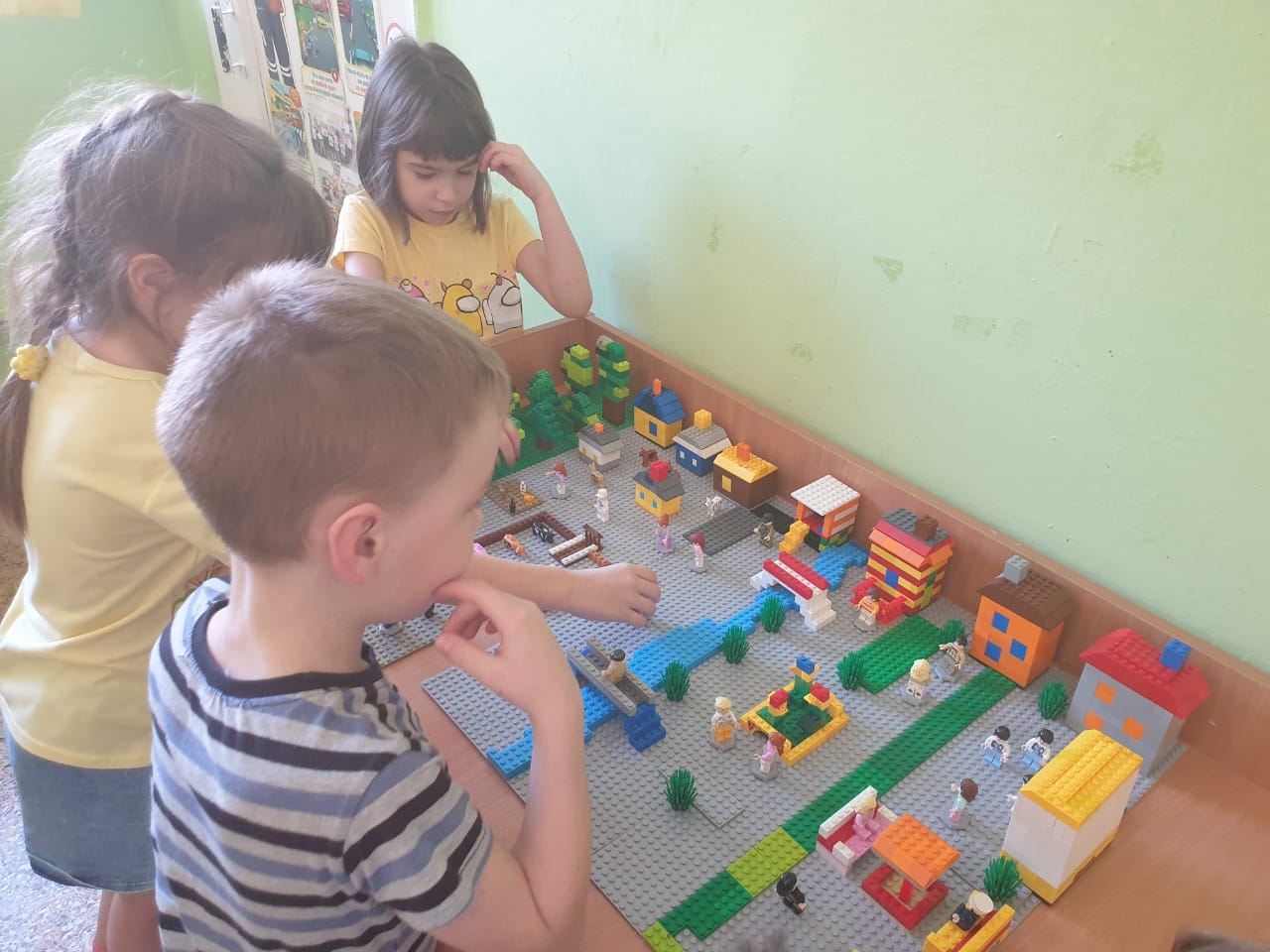 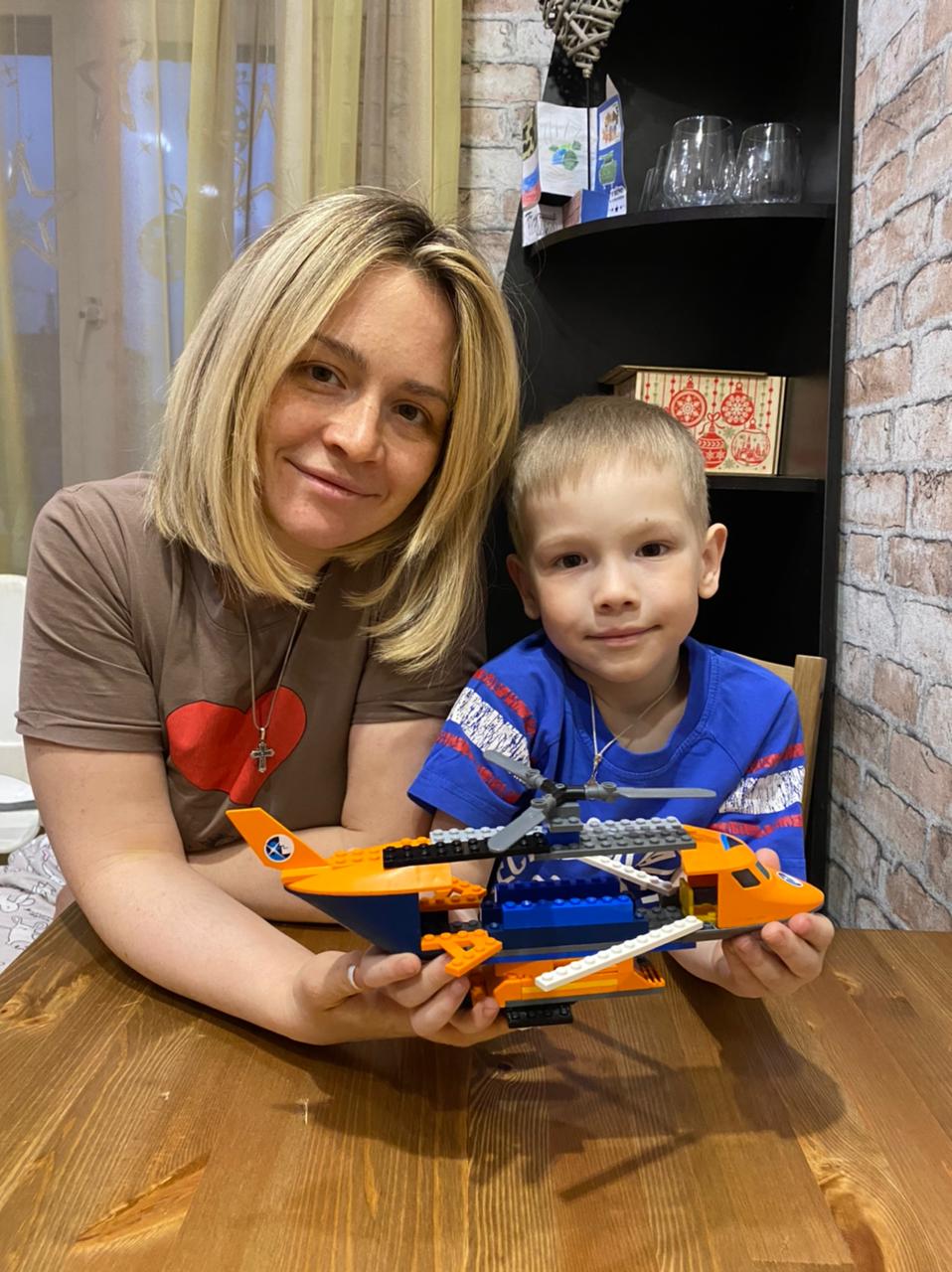 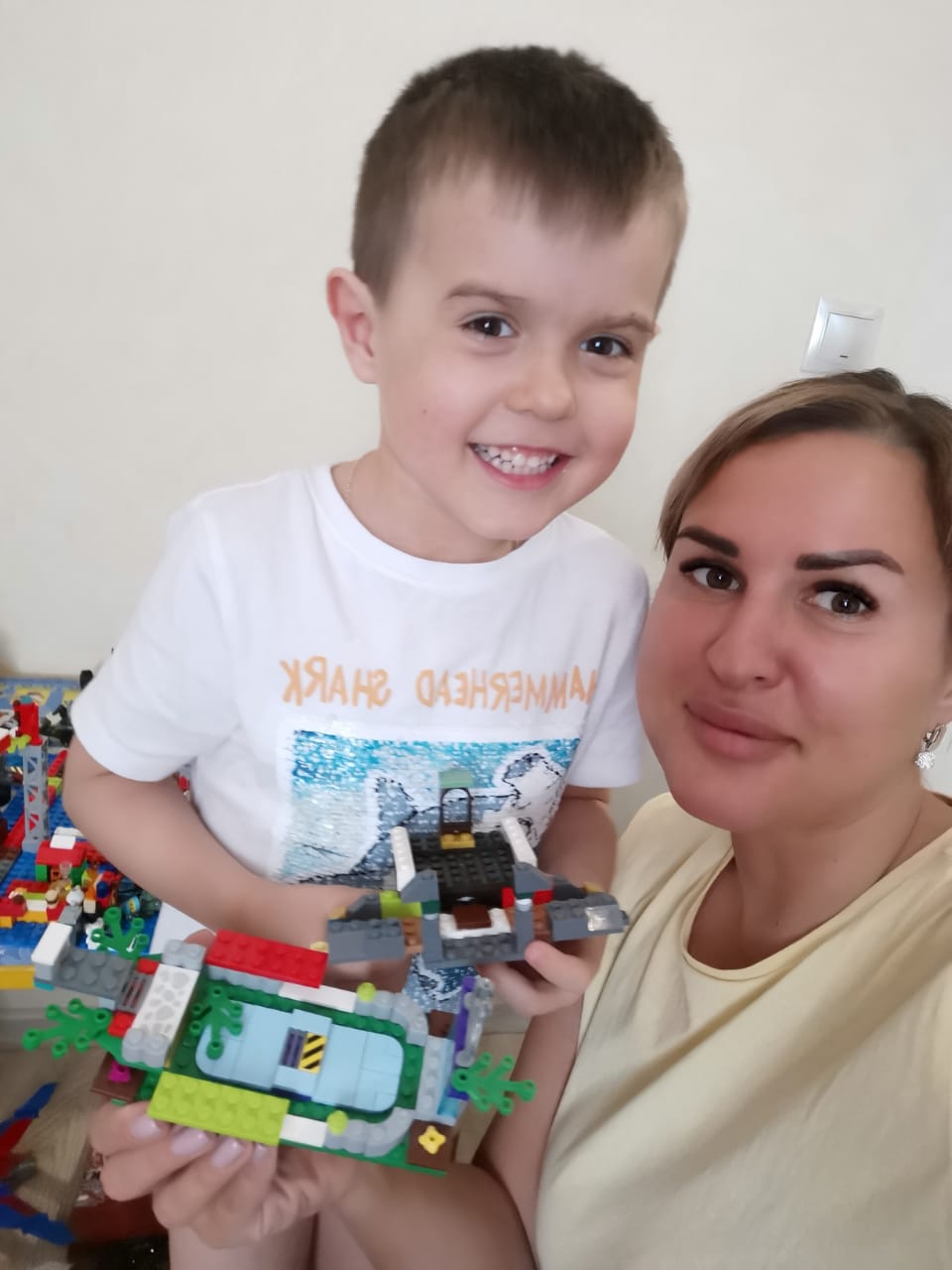 Работа с родителями
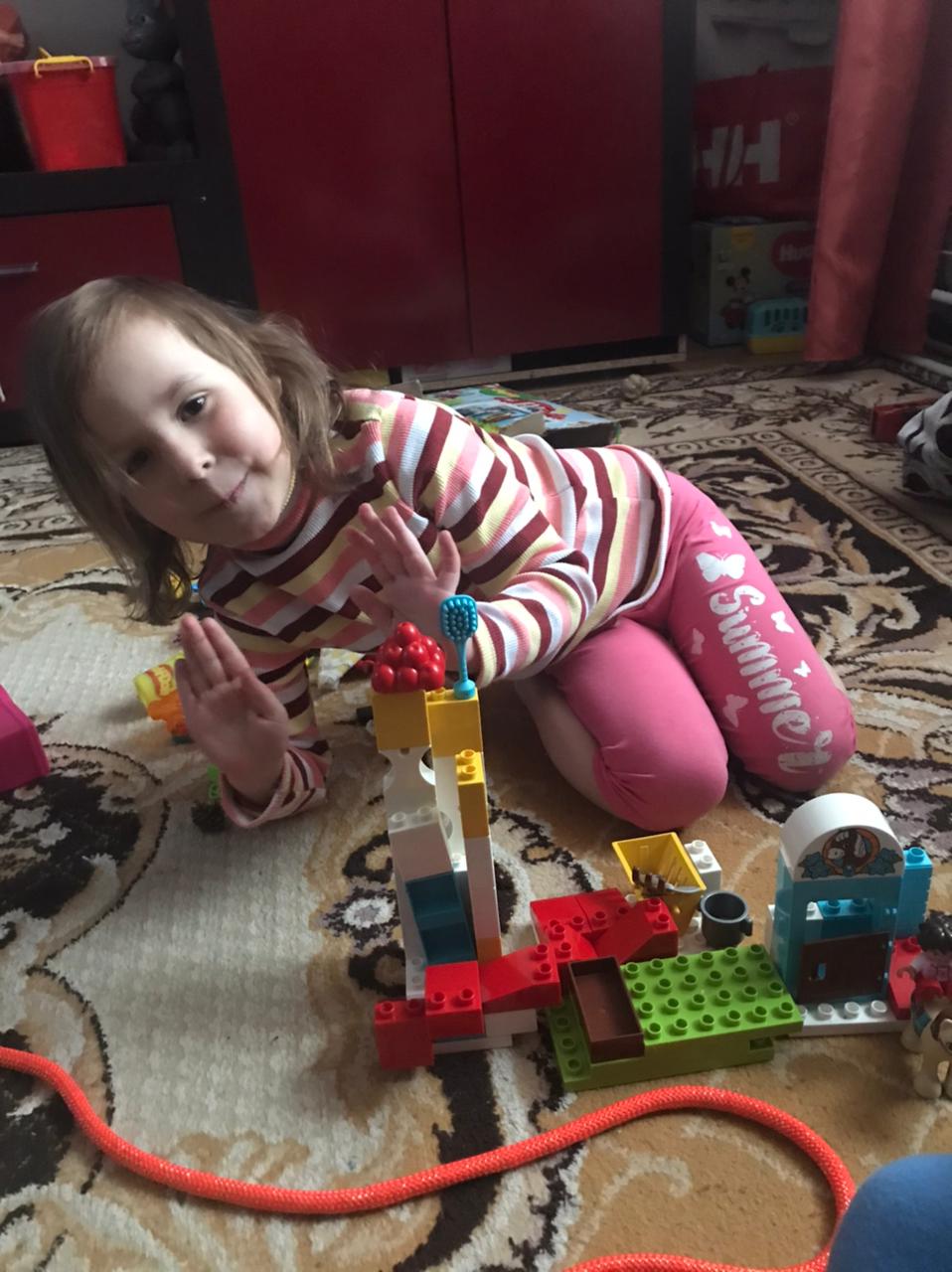 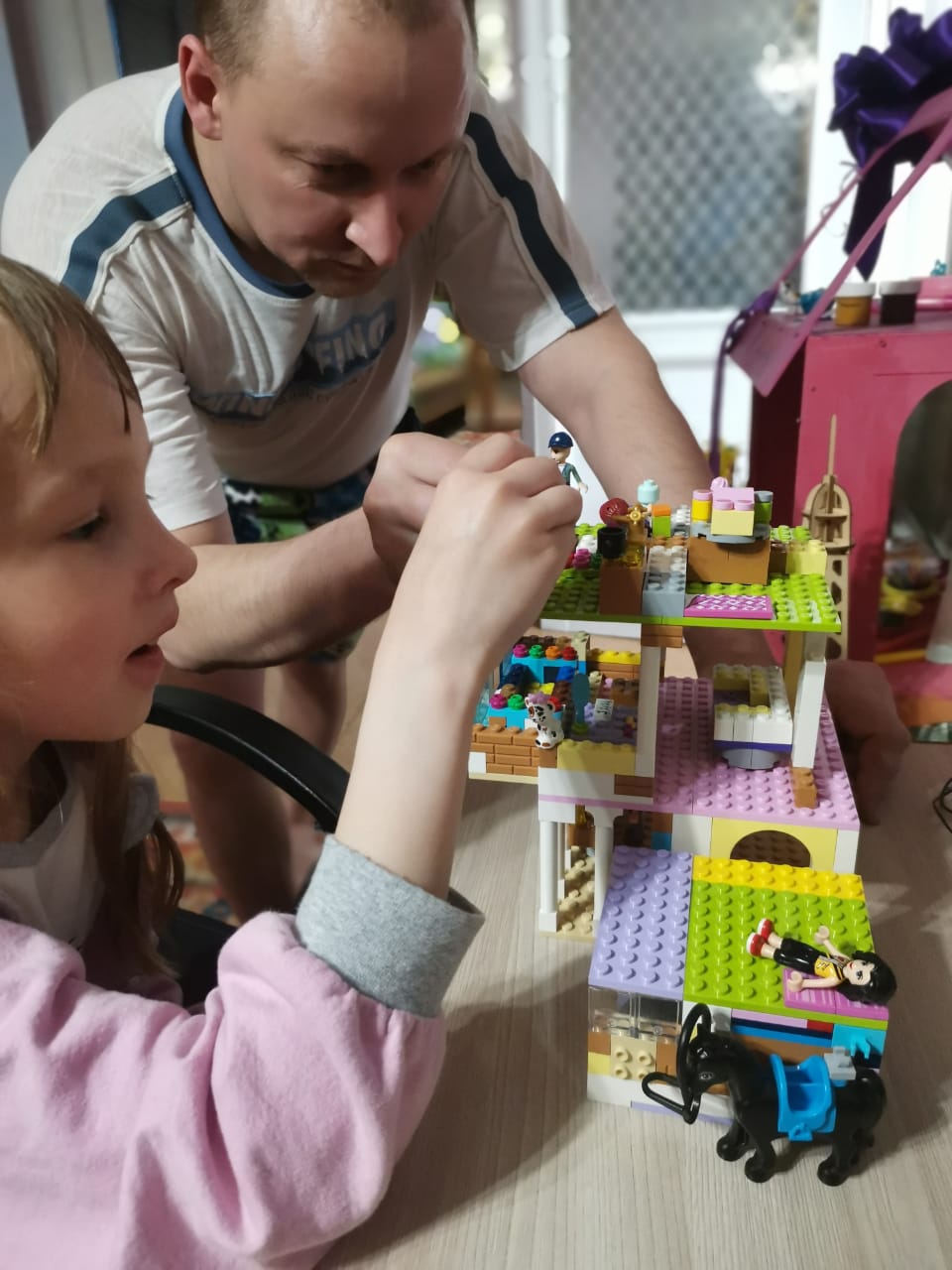 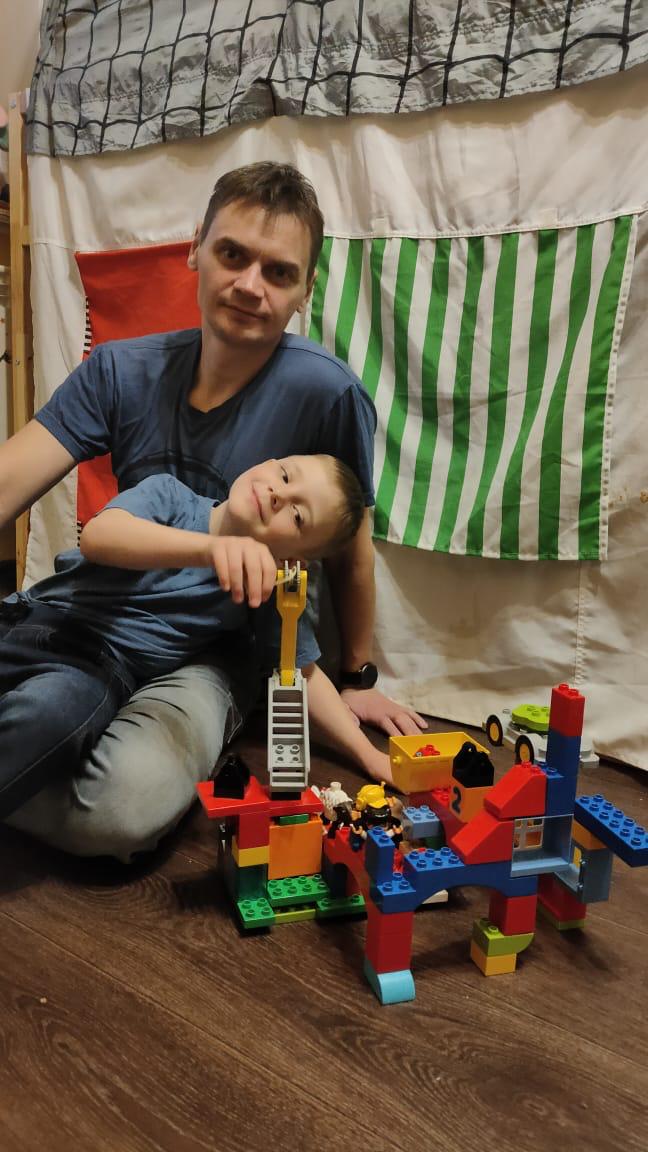 III этап - заключительный
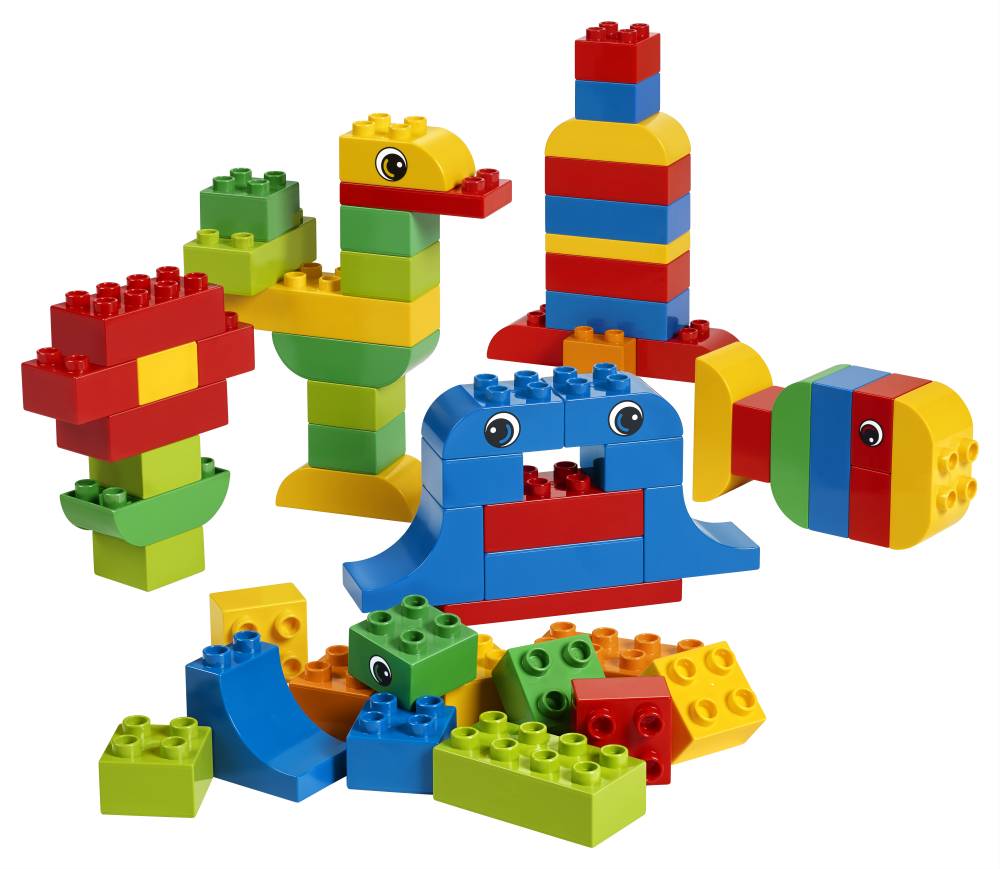 Создание картотеки
Участие в конкурсах
Лего-фестиваль.
Участие в конкурсах
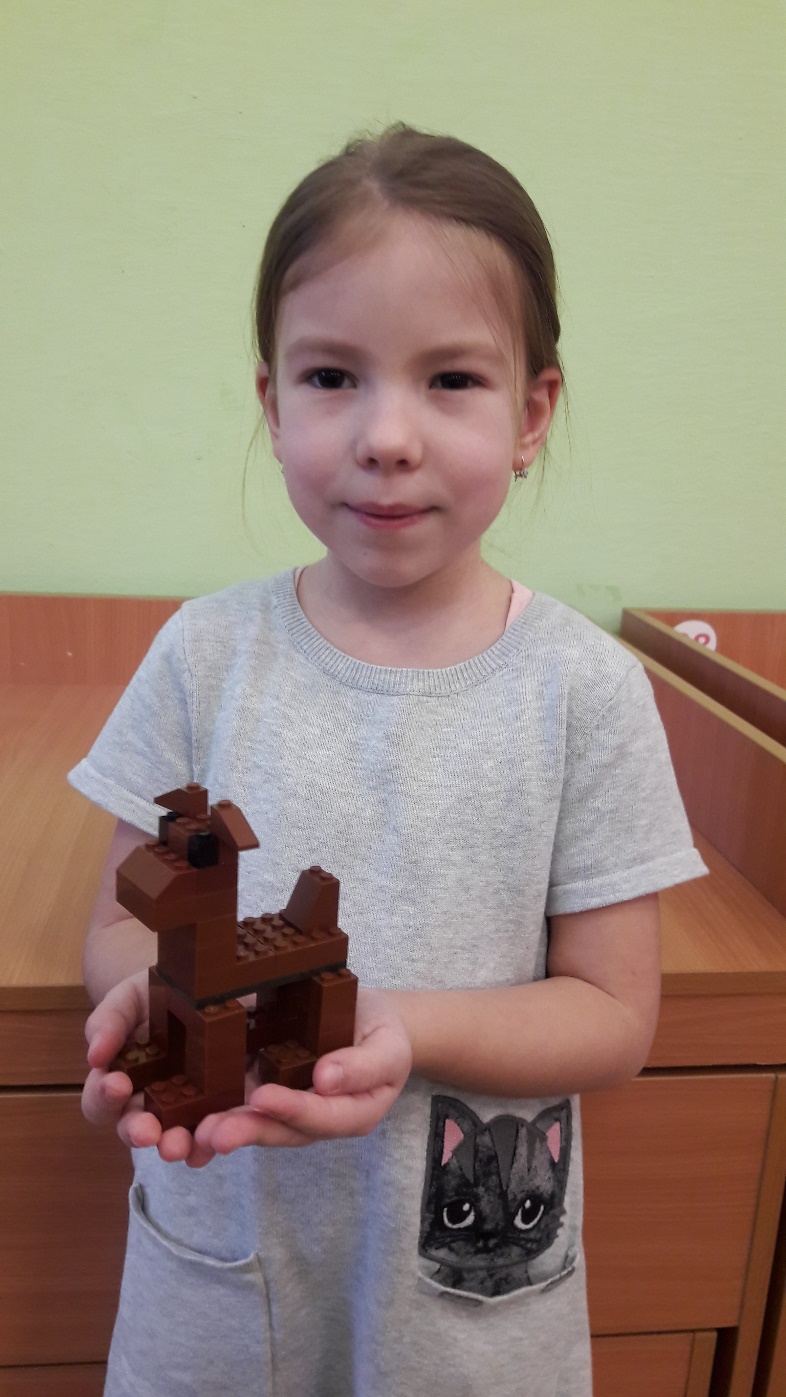 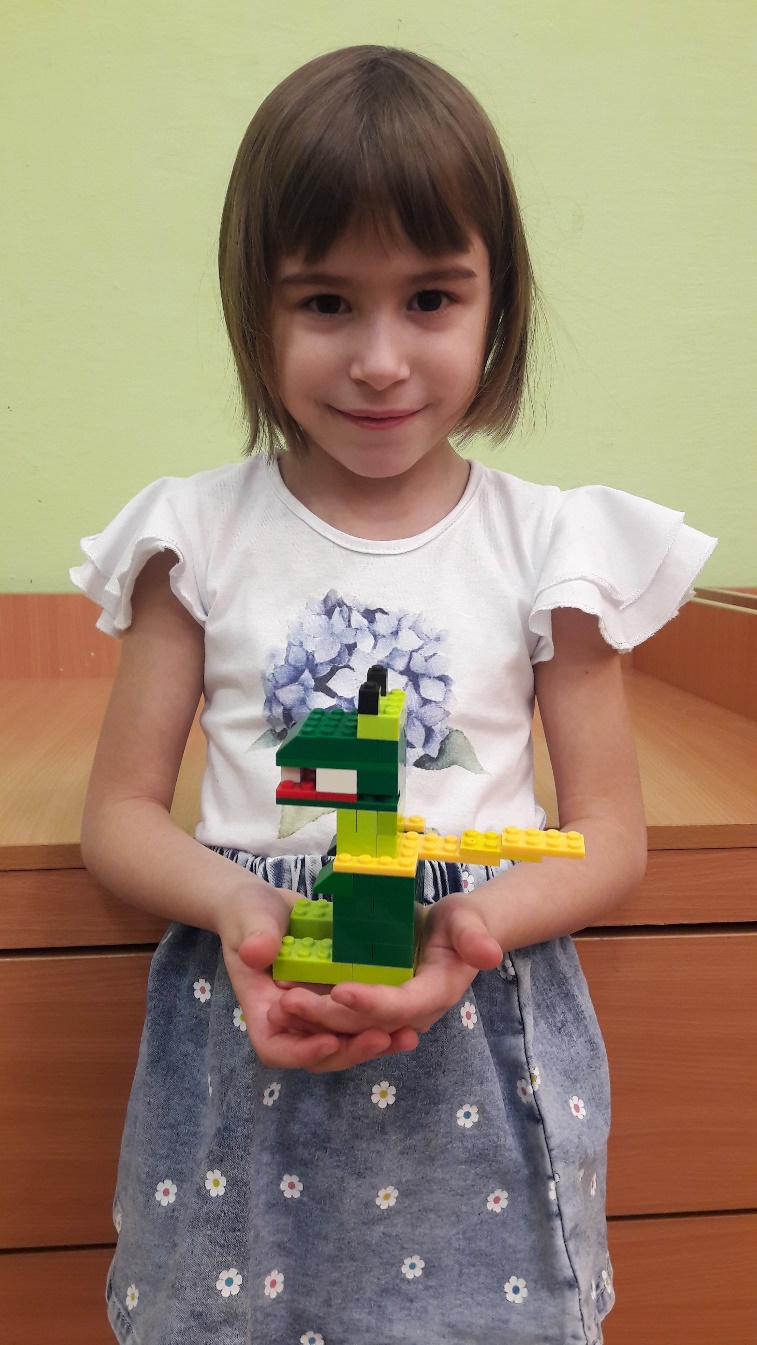 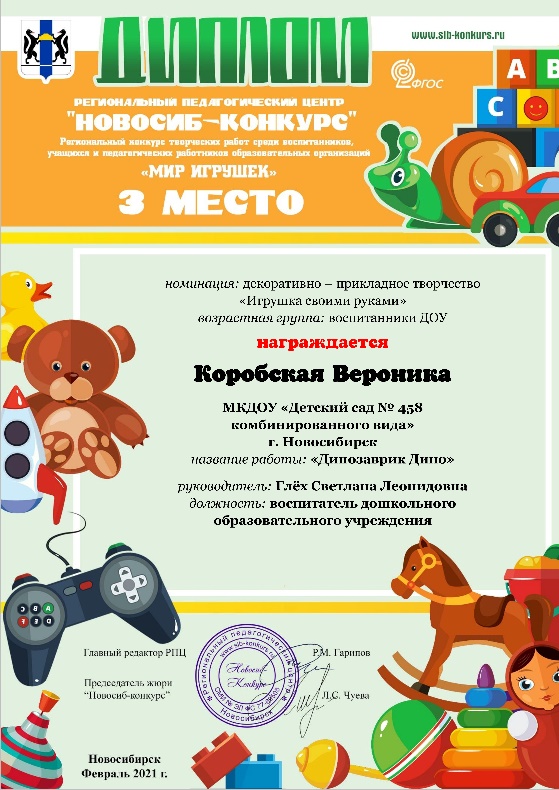 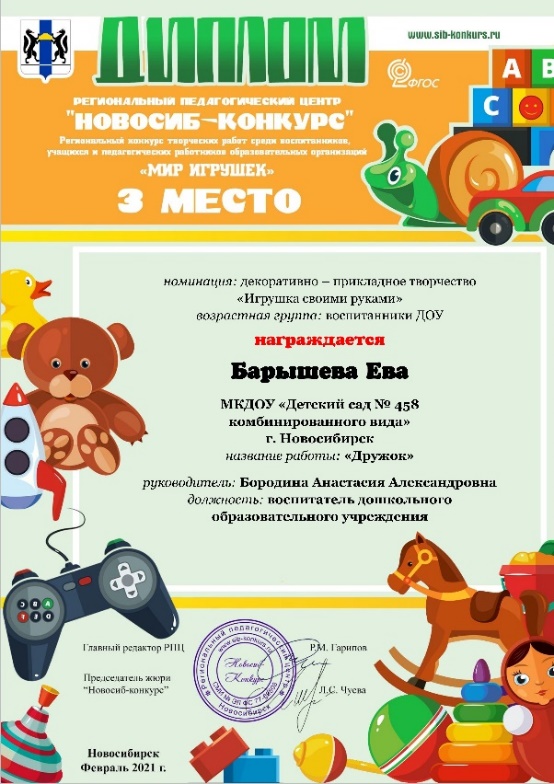 В результате освоения лего-технологии у дошкольников происходит:
- осмысление своих действий при выполнении задания;
- развитие любознательности, сообразительности при выполнении разнообразных заданий;
- развитие самостоятельности, дисциплинированности, развитию терпения и упорства в достижении цели;
- развитие интереса к моделированию и конструированию, стимулирование детского технического творчества;
- обучение конструированию по образцу, чертежу, заданной схеме, по замыслу;
- формирование предпосылок учебной деятельности: умение и желание трудиться, выполнять задания в соответствии с инструкцией и поставленной целью, доводить начатое дело до конца, планировать будущую работу;
- воспитание аккуратности, соблюдение техники безопасности, чувства ответственности и справедливости.	
Развивается мелкая моторика, стимулируя в будущем общее речевое развитие и развитие умственных способностей.
Диагностическая карта
Уровень требований, предъявляемых к занимающемуся по каждому из параметров, зависит от степени мастерства.Высокое мастерство - ВДостаточное мастерство - ДНедостаточное мастерство - Н
Мониторинг
Спасибо за внимание!